Transfer and Discharge Process
For Leadership and Interdisciplinary Team
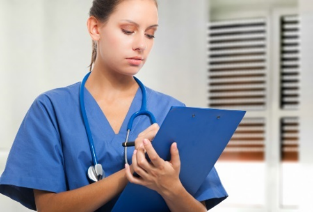 [Speaker Notes: This training is designed to provide you with an overview of the new Drug Regimen Review regulations, definitions and staff roles and responsibilities]
Objectives
Participants will:
Understand the regulation that guide our practices regarding involuntary transfer and discharge of residents.
Understand transfer/discharge notice responsibilities of the facility. 
Understand facility requirements for promoting resident’s rights and assisting with a safe and orderly transfer/discharge.
[Speaker Notes: Welcome to this education about the transfer and discharge regulations. There have been a few changes to the regulations, both in language and in substance. We will review the requirements as defined by the regulations. Our objectives for this session are:]
Introduction / Purpose of Education
The nursing home Requirements of Participation (RoP) are the regulations that set minimum standards for nursing homes. 
The Requirements of Participation (RoP) were rewritten in October 2016. 
The changes in regulations go into effect over the next three years, in three phases. 
There were changes made to the regulations for Admissions.
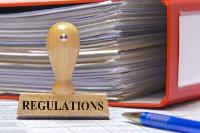 [Speaker Notes: The purpose of this education is to review the revised regulations. Nursing home regulations have not been updated since 1990. These revisions modernize the language found in the regulations and bring the regulations up to the current standards of practice already happening in our facilities. There are three phases for implementation of the changes: Phase one was implemented on Nov 28, 2016. Phase 2 is effective on November 28, 2017 and Phase 3 goes into effect on November 28, 2019.]
Facility Response
Understand
Inform 
Limitations
Monitor
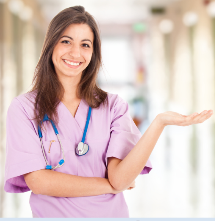 [Speaker Notes: Our response to these updated regulations includes:

Understand – understanding the updates to the regulations through this training  related to discharge and transfer policy updates.  Todays training will walk us through the changes and our roles and responsibilities. 
Inform – how we identify and communicate a discharge and transfer , the process and documentation needs 
Limitations and Concerns – we will discuss how we handle any limitations and concerns
Monitor – we will monitor our policy via our QAPI program as applicable]
Understand - Definitions
Transfer and discharge includes movement of a resident to a bed outside of the certified facility whether that bed is in the same physical plant or not.  
 “Sufficient preparation” means the facility informs the resident where he or she is going and takes steps under its control to assure safe transportation.
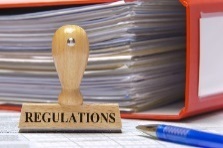 [Speaker Notes: Updated definitions from the Final Rule

Review with the team 


Transfer and discharge includes movement of a resident to a bed outside of the certified facility whether that bed is in the same physical plant or not. Transfer and discharge does not refer to movement of a resident to a bed within the same certified facility.
 
 “Sufficient preparation” means the facility informs the resident where he or she is going and takes steps under its control to assure safe transportation. The facility should actively involve, to the extent possible, the resident and the resident’s family in selecting the new residence.]
Understand  - Overview
The facility provides proper and timely notice to a resident who will be involuntarily discharged 
The facility communicates with the physician and obtains adequate documentation.
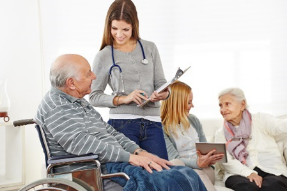 [Speaker Notes: The facility provides proper and timely notice to a resident who will be involuntarily discharged as required by regulations and laws.  
The facility communicates with the physician and obtains adequate documentation about the reason for discharge and why the facility could not meet the resident’s needs.]
Understand  - Overview
The facility provides preparation and orientation.
Resident
Resident Representative
Receiving Facility  
The appropriate State and Federal agencies
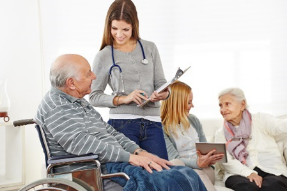 [Speaker Notes: The facility provides preparation and orientation to the resident, family and receiving facility prior to discharge. 
The appropriate State and Federal agencies receive notice of a resident’s involuntary discharges]
Overview of the Regulations
Facility requirements—
The facility must permit each resident to remain in the facility, and not transfer or discharge the resident from the facility unless—
Necessary for the resident’s welfare and the resident’s needs cannot be met in the facility;
Safety of individuals in the facility is endangered due to the clinical or behavioral status of the resident;
The health of individuals in the facility would otherwise be endangered;
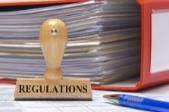 [Speaker Notes: Many residents come to the nursing home with a recovery and discharge plan in mind and many can’t wait to return home! There are circumstances when the facility must give a resident an involuntary discharge notice. There are may regulations and rules that guide this process in order to ensure that residents’ rights are upheld. The facility cannot discharge residents unless there is a clear reason that meets the regulations. – REVIEW THE REQUIREMENTS ON THE SLIDE
If the resident’s needs cannot be met by the facility, such as a resident who requires weekly wound clinic visits living in a facility that is not near a wound clinic, it is in the resident’s best interest to be moved to another facility that can meet their needs. However, the resident may not want to move away from their local community. The facility staff and the resident’s physician know that the resident will have serious health complications if the resident does not receive the wound clinic treatments that they need. The facility may issue a 30 day discharge notice and have the resident transfer to a facility near the wound clinic. We will discuss the ways in which he resident’s rights are supported during this process as we go through the presentation. 

(i) The facility must permit each resident to remain in the facility, and not transfer or discharge the resident from the facility unless—
(A) The transfer or discharge is necessary for the resident’s welfare and the resident’s needs cannot be met in the facility;
(C) The safety of individuals in the facility is endangered due to the clinical or behavioral status of the resident;
(D) The health of individuals in the facility would otherwise be endangered;]
Overview of the Regulations
Facility requirements—
(B) The transfer or discharge is appropriate because the resident’s health has improved sufficiently so the resident no longer needs the services provided by the facility;
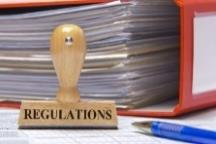 [Speaker Notes: Sometimes a resident who has improved does not want to leave the facility; they are treated well and have few worries. However, there are criteria for nursing home level of care and residents who do not need that level of care will not benefit from the facility’s services and may actually be at risk from living in close quarters with others who have health problems and conditions. In this situation, a facility can give a resident a 30 day discharge notice and help them find a more appropriate location to live.]
Overview of the Regulations
(E) The resident has failed, after reasonable and appropriate notice, to pay for (or to have paid under Medicare or Medicaid) a stay at the facility. 
	Nonpayment applies …

(F) The facility ceases to operate.
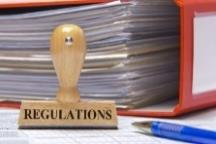 [Speaker Notes: Unlike hospitals, there is not way for nursing homes to be compensated for free care. The facility social worker, Administrator and business office staff work with residents and their families to make payment arrangements. If the resident and their representative do not cooperate with the payment arrangements, or will not work with the insurance company to get bills covered, after some reasonable time period, the facility may issue a 30 day discharge notice for non-payment.

(E) The resident has failed, after reasonable and appropriate notice, to pay for (or to have paid under Medicare or Medicaid) a stay at the facility. 
	Nonpayment applies if the resident does not submit the 	necessary paperwork for third party payment or after the 	third party, including Medicare or Medicaid, denies the 	claim and the resident refuses to pay for his or her stay. 	For a resident who becomes eligible for Medicaid after 	admission to a facility, the facility may charge a resident 	only allowable charges under Medicaid; or

(F) The facility ceases to operate.]
Overview of the Regulations
(ii) The facility may not transfer or discharge the resident while the appeal is pending, 
when a resident exercises his or her right to appeal a transfer or discharge notice 
unless the failure to discharge or transfer would endanger the health or safety of the resident or other individuals in the facility. 
Document the danger that failure to transfer or discharge would pose.
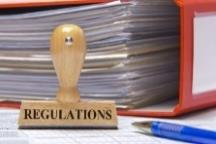 [Speaker Notes: The resident has the right to appeal any 30 day discharge notice. The facility is obligated to inform the resident of their appeal rights and assist them to obtain, complete and file the appeal form. The resident cannot be discharged while the facility is waiting for a meeting to present information about the discharge notice, or State agency is making a decision about the outcome of the appeal. 


(ii) The facility may not transfer or discharge the resident while the appeal is pending, pursuant to § 431.230 of this chapter, when a resident exercises his or her right to appeal a transfer or discharge notice from the facility pursuant to § 431.220(a)(3) of this chapter, unless the failure to discharge or transfer would endanger the health or safety of the resident or other individuals in the facility. The facility must document the danger that failure to transfer or discharge would pose.]
Overview of the Regulations
(2) Documentation. When the facility transfers or discharges a resident under any of the circumstances specified in paragraphs (c)(1)(i)(A)  through (F) of this section, the facility must ensure that the transfer or discharge is documented in the resident’s medical record and  appropriate information is communicated to the receiving health care institution or provider.
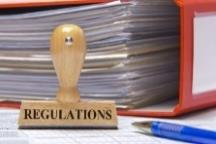 [Speaker Notes: There are specific requirements for documentation in the resident’s record when a discharge notice has been issued. We will review those requirements on the following slides.

(2) Documentation. When the facility transfers or discharges a resident under any of the circumstances specified in paragraphs (c)(1)(i)(A)  through (F) of this section, the facility must ensure that the transfer or discharge is documented in the resident’s medical record and  appropriate information is communicated to the receiving health care institution or provider.]
Overview of the Regulations
Documentation
Physician
Facility Staff 
Notice Documentation
Reason for Discharge
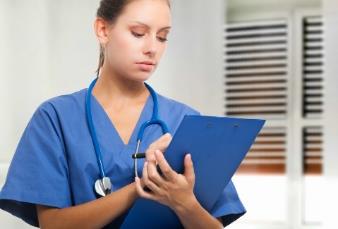 [Speaker Notes: Documentation ahs to be made by a physician about the reason that the resident is being discharged, the resident’s needs that cannot be met and the service available at the receiving facility that will meet the resident’s needs. The resident's own physician must document when a resident is being discharged because they no longer need the facility’s level of care and the resident's needs cannot be met by the facility. Any physician can document if a resident is being discharged because of safety or health concerns.


(i) Documentation in the resident’s medical record must include:
(A) The basis for the transfer per paragraph (c)(1)(i) of this section.
(B) In the case of paragraph (c)(1)(i)(A) of this section, the specific resident need(s) that cannot be met, facility attempts to meet the resident needs, and the service available at the receiving facility to meet the need(s).
(ii) The documentation required by paragraph (c)(2)(i) of this section must be made by—
(A) The resident’s physician when transfer or discharge is necessary under paragraph (c)(1)(A) or (B) of this section; and
(B) A physician when transfer or discharge is necessary under paragraph (b)(1)(i)(C) or (D) of this section]
Inform – Receiving Facility
The resident’s primary care physician and other consulting practitioners as well as their respective and contact information
The resident representative’s contact information
The resident’s Advance Directives
All special instructions or precautions and for ongoing care as appropriate 
The resident’s comprehensive care plan goals
A copy of the discharge summary
Any other necessary or relevant information or documentations to facilitate safe and effective transition of care
(Insert facility and state specific requirements here)
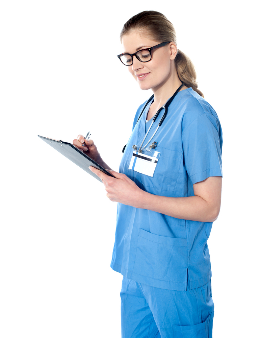 [Speaker Notes: This is the information required to be sent to the receiving provider. You may consider sending a copy of the care plan to more easily communicate the residents goals and care needs.


(iii) Information provided to the receiving provider must include a minimum of the following:
(A) Contact information of the practitioner responsible for the care of the resident 
(B) Resident representative information including contact information.
(C) Advance Directive information.
(D) All special instructions or precautions for ongoing care, as appropriate.
(E) Comprehensive care plan goals,
(F) All other necessary information, including a copy of the residents discharge summary, consistent with § 483.21(c)(2), as applicable, and any other documentation, as applicable, to ensure a safe and effective transition of care.]
Inform – Need for Notice
Facility must provide a Notice
WritingManner in which is understood 
Document reasons for discharge
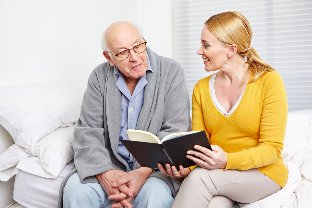 [Speaker Notes: The discharge notice as specific requirements. The notice must be provided in a language and manner the resident and representative can understand. A copy of the notice must be sent to the Office of the State Long-Term Care Ombudsman. The ombudsman may visit and advocate for the resident during the discharge process. 

(3) Notice before transfer. Before a facility transfers or discharges a resident, the facility must—
(i) Notify the resident and the resident’s representative(s) of the transfer or discharge and the reasons for the move in writing and in a language and manner they understand. The facility must send a copy of the notice to a representative of the Office of the State Long-Term Care Ombudsman.
(ii) Record the reasons for the transfer or discharge in the resident’s medical record in accordance with paragraph (c)(2) of this section; and
(iii) Include in the notice the items described in paragraph (b)(5) of this section.]
Inform –Notice Timing
Issued with a discharge date at least 30 days before the resident is transferred or discharged. 
Language and manner that the resident can understand. 
Emergency, the notice will be issues as soon as practicable when:
The safety of the individuals in the facility would be endangered 
The health of the individuals in the facility would be endangered
The resident’s health improved sufficiently to allow a more immediate transfer or discharge
An immediate transfer or discharge is required by the resident’s urgent medical condition
The resident has not resided in the facility for 30 days
[Speaker Notes: The notice is required to be given 30 days in advance of the planned discharge date. In the case of emergency transfers or discharges the notice must be issued as soon as practicable. The notice is often issued to the resident’s representative if the discharge was emergent.
The discharge notice as specific requirements. The notice must be provided in a language and manner the resident and representative can understand. A copy of the notice must be sent to the Office of the State Long-Term Care Ombudsman. The ombudsman may visit and advocate for the resident during the discharge process. 

(4) Timing of the notice. (i) Except as specified in paragraphs (b)(4)(ii)  and (b)(8) of this section, the notice of transfer or discharge required under this section must be made by the facility at least 30 days before the resident is transferred or discharged.
(ii) Notice must be made as soon as practicable before transfer or discharge when—
(A) The safety of individuals in the facility would be endangered under paragraph (b)(1)(ii)(C) of this section;
(B) The health of individuals in the facility would be endangered, under paragraph (b)(1)(ii)(D) of this section;
(C) The resident’s health improves sufficiently to allow a more immediate transfer or discharge, under paragraph (b)(1)(ii)(B) of this section;
(D) An immediate transfer or discharge is required by the resident’s urgent medical needs, under paragraph (b)(1)(ii)(A) of this section; or
(E) A resident has not resided in the facility for 30 days.]
Inform – Notice Content
At a minimum the notice will include:   
The reason for transfer/discharge
The effective date of the transfer/discharge
The location to which the resident will be transferred
A statement of the resident’s appeal rights 
The name, mailing address, email address and telephone number of the agency that receives discharge appeal requests
Information about how to obtain an appeal form
The title of the facility staff who will assist the resident to complete and submit the form
The name, mailing address, email address and telephone number of the State Long Term Care Ombudsman’s office.
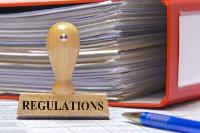 [Speaker Notes: The contents of the notice are also very specifically defined by the regulations. REVIEW THE SLIDE

(5) Contents of the notice. The written notice specified in paragraph (b)(3) of this section must include the following:
(i) The reason for transfer or discharge;
(ii) The effective date of transfer or discharge;
(iii) The location to which the resident is transferred or discharged;
(iv) A statement of the resident’s appeal rights, including the name, address (mailing and email), and telephone number of the entity which receives such requests; and information on how to obtain an appeal form and assistance in completing the form and submitting the appeal hearing request;]
Inform – Advocacy Agencies
Regulations were revised 
Include information about advocacy agencies
Contact information 
Special Population requirements
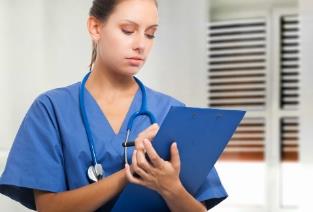 [Speaker Notes: The regulations were revised to include information about the advocacy agencies for residents with intellectual and developmental disabilities as well as residents with mental disorders and related disabilities. The information required is for the state agencies that advocate for patients with these conditions. 

(v) The name, address (mailing and email) and telephone number of the Office of the State Long-Term Care Ombudsman;
(vi) For nursing facility residents with intellectual and developmental disabilities or related disabilities, the mailing and email address and telephone number of the agency   responsible for the protection and advocacy of individuals with developmental disabilities established under Part C of the Developmental Disabilities Assistance and Bill of Rights Act of 2000 (Pub. L. 106–402, codified at 42 U.S.C. 15001 et seq.); and 
(vii) For nursing facility residents with a mental disorder or related disabilities, the mailing and email address and telephone number of the agency responsible for the protection and advocacy of individuals with a mental disorder established under the Protection and Advocacy for Mentally Ill Individuals Act.]
Inform – Notice Change
Change in Notice
Changes related to Discharge
Notify all parties involved
All recipients
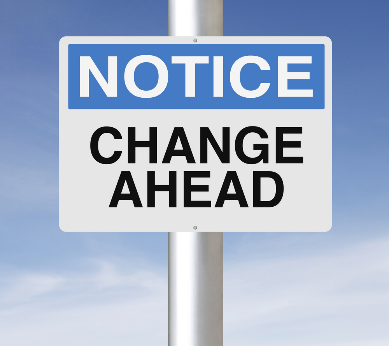 [Speaker Notes: If changes are made to the notice, the notice must be revised and distributed to all the parties that received the first version of the notice. 

Discuss potential changes to a Notice – Group Discussion 

(6) Changes to the notice. If the information in the notice changes prior to effecting the transfer or discharge, the facility must update the recipients of the notice as soon as practicable once the updated information becomes available.]
Inform – Orientation
Orientation
Safe and smooth care transition
Discharge destination
Possessions
Financial
Medical, clinical, Care plan
ADL, daily patterns and other
Reduce stress
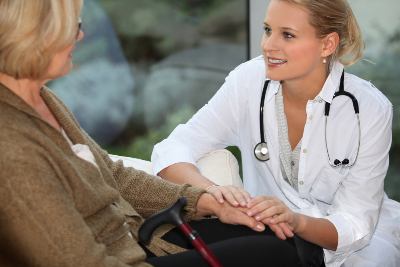 [Speaker Notes: The facility is required to assist the resident and representative to have a safe and orderly transfer. The information needs to be provided in a language and manner the resident can understand

The facility will provide the resident with sufficient preparation and orientation to the upcoming discharge to ensure that the discharge is safe and orderly. The orientation will be provided to the resident and resident representative in a form and manner that can be understood. 
The resident will be provided with information about where he/she is going.
The facility will work with the resident and family to ensure that valued possessions are not left behind
The facility will coordinate with the financial departments to ensure the transition of resident funds to the appropriate entities.  Funds will be transferred at the time of discharge
The facility will orient the staff in the receiving facility about the care needs of the resident, the daily patterns and preferences  
The facility will minimize unnecessary and avoidable anxiety or depression for the discharging resident.
 
The facility will provide the appropriate education related to medication, treatments, medical care and services, psychosocial needs, care interventions and approaches and other applicable approaches for a safe care transition
 


(7) Orientation for transfer or discharge. A facility must provide and document sufficient preparation and orientation to residents to ensure safe and orderly transfer or discharge from the facility. This orientation must be provided in a form and manner that the resident can understand.]
Considerations for Transfer/Discharge
Some examples of orientation may include 
trial visits, if possible, by the resident to a new location; 
working with family to ask their assistance in assuring the resident that valued possessions are not left behind or lost; 
orienting staff in the receiving facility to resident’s daily patterns; and
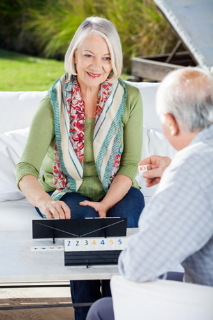 [Speaker Notes: The CMS Guidance to Surveyors at F204 gives us some examples of actions the facility can take to prepare and orient a resident for discharge. Those suggestions are:

Some examples of orientation may include 
trial visits, if possible, by the resident to a new location; 
working with family to ask their assistance in assuring the resident that valued possessions are not left behind or lost; 
orienting staff in the receiving facility to resident’s daily patterns; and 
reviewing with staff routines for handling transfers and discharges in a manner that minimizes unnecessary and avoidable anxiety or depression and recognizes characteristic resident reactions identified by the resident assessment and care plan.]
Inform – Closure
Specific requirements
Align with State requirements
Whole set of responsibilities and duties to be followed
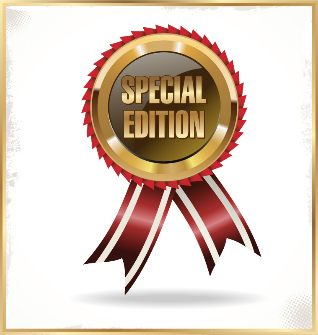 [Speaker Notes: The requirements for notices in the event of facility closure are described more fully in the Administration section of the regulations. 

(8) Notice in advance of facility closure. In the case of facility closure, the individual who is the administrator of the facility must provide written notification prior to the impending closure to the State Survey Agency, the Office of the State Long-Term Care Ombudsman, residents of the facility, and the resident representatives, as well as the plan for the transfer and adequate relocation of the residents, as required at § 483.70(l).]
Inform - Assessment
Prior to any discharge
Assessment
Determination of needs
Attempts to meet needs
IDT Decision
Meet with resident and representative 
Document
Initiate Discharge process
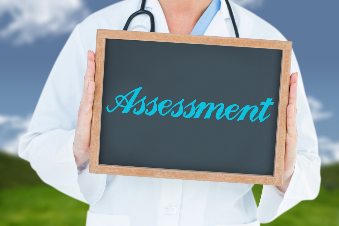 [Speaker Notes: The facility is responsible not to discharge the resident unless all avenues to meet the resident’s needs have been explored. It is appropriate and common for the resident to be reassessed multiple times before the decision is made that the resident’s needs cannot be met. Surveyors will review discharge records to determine if assessments and care plan revisions were attempted before deciding to discharge the resident.

Prior to any discharge action, the facility must conduct the appropriate assessment to determine if a new care plan would allow the facility to meet the resident’s needs. 
Do records document accurate assessments and attempts through care planning to address resident’s needs through multi-disciplinary interventions, accommodation of individual needs and attention to the resident’s customary routines?.]
Limitations - Transfer/Discharge
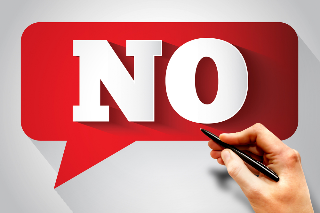 Refusal of treatment 
Not grounds for transfer
Unless the facility is unable to meet the needs of the resident
Protect the health and safety of others
[Speaker Notes: Of course, residents have a right to refuse care and treatment. We provide education about the consequences of their decisions so that they can make an informed choice. If the safety of others is endangered because the resident refused care the facility may discharge the resident. An example of this situation is a resident with a serious respiratory infection who refuses to remain in an isolation room and puts others at risk of infection. 

Refusal of treatment would not constitute grounds for transfer, unless the facility is unable to meet the needs of the resident or protect the health and safety of others]
Limitations - Transfer/Discharge
Non-payment
Payer source change
Converted to Medicaid 
Against Medical Advice
Other examples
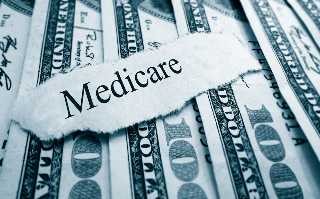 [Speaker Notes: The facility cannot discriminate against the resident because of their payor source. Therefor, a resident cannot be discharged because they converted to Medicaid coverage. Surveyors may look for patterns of discharges at the time residents’ pay sources changed, particularly if there was a complaint about this type of practice. . 

Conversion from a private pay rate to payment at the Medicaid rate does not constitute non-payment 
Look for changes in source of payment coinciding with transfer. If you find such transfer, determine if the transfers were triggered by one of the criteria specified in §483.12.

Against Medical Advice – Discuss with team.  

Eight Parts of the AMA Process – Insert facility Specific information here.  Below are 8 areas to consider and document when an apparent AMA DC is nearing.  
1. Capacity
This term refers to the residents' medical ability to make a decision. Documenting that the resident  “understood” offers little protection, while documenting the ability to carry on a conversation and demonstrate reason provides a much more compelling example of their capacity to make decisions. 
2. Signs and Symptoms
The resident and provider need to agree on both the individuals symptoms and also the providers concerns. 
3. Extent of Care and Services 
Document what has been done as well as the limitations that still exist. 
4. Current Plan of Care
Document that you have reviewed their current plan of care and need for services, treatment, etc. 
5. Risks of Foregoing Services 
Document discussion of potential risks  
6. Alternatives and options 
Document if other options or alternatives were discussed and individuals response 
7. Explicit Statement of AMA and About What the Resident is Refusing 
Document a specific statement about AMA discharge and what the resident is specifically refusing.  
8. Questions, Follow-up, Medicines, Instructions
When patients leave AMA, providers should do whatever is possible to limit potential negative outcomes. All questions should be answered.]
Considerations for Transfer/Discharge
Documentation of Discharge
Documentation of Notice 
Proof of assessment and facility attempts
Safety issues
Surveyor process
Interviews
Observations
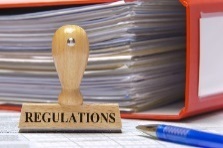 [Speaker Notes: The survey team may investigate the facility’s transfer/discharge practices during a survey based on resident or family interviews or information from the Ombudsman's’ office. Surveyors will look for documentation of the facility’s decision-making process for discharging a resident.  

Do the records of residents transferred/discharged due to safety reasons reflect the process by which the facility concluded that in each instance transfer or discharge was necessary? Did the survey team observe residents with similar safety concerns in the facility? If so, determine differences between these residents and those who were transferred or discharged.

The physician’s documentation of the reason for the resident’s transfer will be reviewed by a surveyor. It is expected that the services offered by the receiving facility to met the residents needs will be clearly documented and be different from the services provided by the discharging facility.


Surveyors may continue their investigation by asking to review the copies of the actual discharge notices provided to discharged residents. They are confirming that the required elements are contained in the notice.]
Action Steps
Review and revise resident rights postings to include email addresses for State agencies
Educate physicians about discharge documentation requirements.
Develop and implement a tracking mechanism for distribution of changed discharge notices.
Enhance the discharge planning process for all residents, including those involuntarily discharged.
Action Steps
Review and revise the facility’s policy for involuntary discharge notices
Review and revise the Discharge Notice form 
Implement a monitoring system to assure that notices are given timely
Educate relevant staff about the requirements and revisions to the policy
Integrate a monitoring system for residents with changes in status to ensure that they are reassessed and their care plans are revised to try to meet their needs. .
Summary
Understand
Inform 
Limitations
Monitor
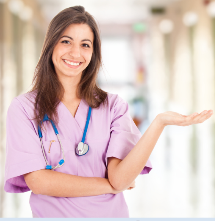 [Speaker Notes: Our response to these updated regulations includes:

Understand – understanding the updates to the regulations through this training  related to discharge and transfer policy updates.  Todays training will walk us through the changes and our roles and responsibilities. 
Inform – how we identify and communicate a discharge and transfer , the process and documentation needs 
Limitations and Concerns – we will discuss how we handle any limitations and concerns
Monitor – we will monitor our policy via our QAPI program as applicable]
Questions?
REFERENCES
References 
 
Medicare and Medicaid Programs; Reform of Requirements for Long-Term Care Facilities 10/04/16: 
https://www.federalregister.gov/documents/2016/10/04/2016-23503/medicare-and-medicaid-programs-reform-of-requirements-for-long-term-care-facilities  
 
State Operations Manual Appendix PP – Guidance to Surveyors for Long-Term Care Facilities, 06/10/16: 
https://www.cms.gov/Regulations-and-Guidance/Guidance/Manuals/downloads/som107ap_pp_guidelines_ltcf.pdf  
 
CMS Memo Ref:  S&C 17-07-NH:  Advance Copy – Revisions to State Operations Manual (SOM), Appendix PP- Revised Regulations and Tags, 11/09/16:   
https://www.cms.gov/Medicare/Provider-Enrollment-and-Certification/SurveyCertificationGenInfo/Downloads/Survey-and-Cert-Letter-17-07.pdf
Thank you for participating in this education session!